Element du Tabelau périodique
Par Enriké Lorenzano Pouliot
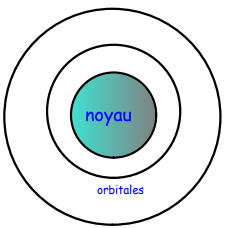 Béryllium
Symbole:Be
Case:4
Proton:4
Électron:4
Masse atomique:9
Neutrons:5